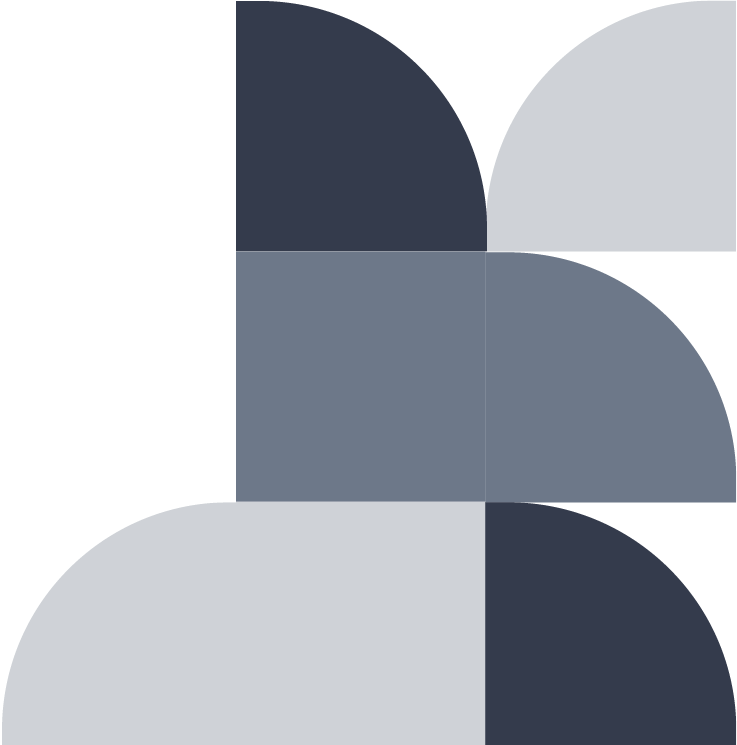 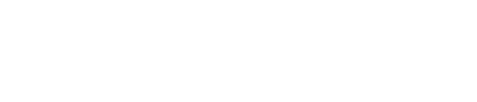 Informe de resultados
Vinculación con el medio Duoc UC
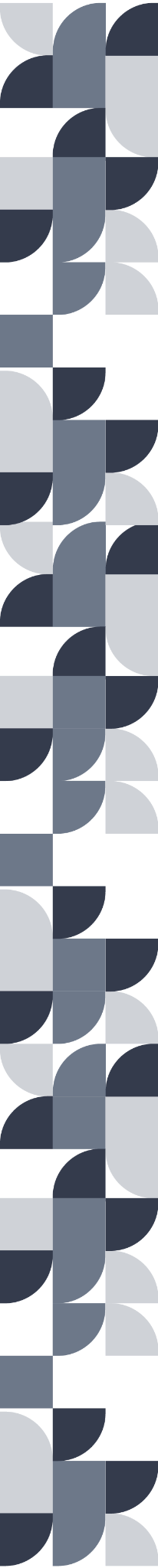 INFORME DE CIERRE
MARZO, 2024
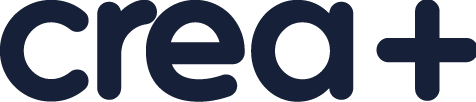 Índice de contenidos
1. Contexto Escuela/Sede
2. Resultados por Escuela/Sede
3. Resultados por Escuela/Sede
4. Conclusiones
1.
Contexto
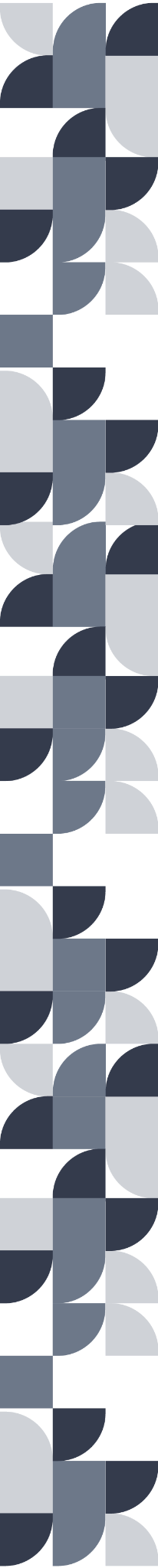 INFORME DE CIERRE
MARZO, 2024
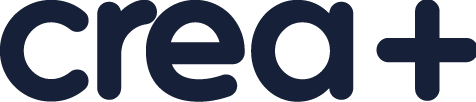 1. Contexto
2.
Resultados Escuela/Sede
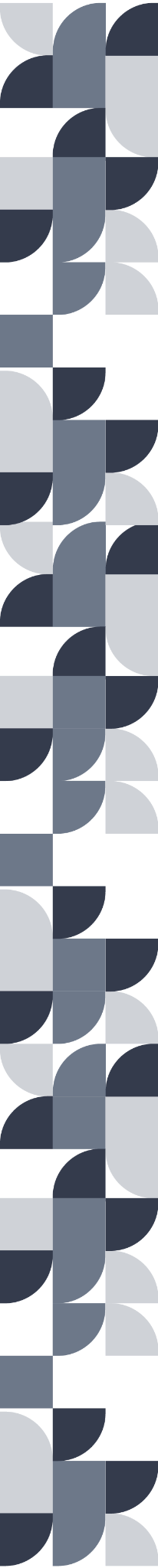 INFORME DE CIERRE
MARZO, 2024
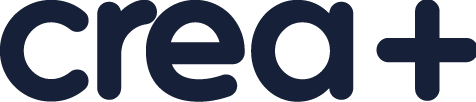 2. Resultados Escuela/Sede
3.
Resultados por Escuela/Sede
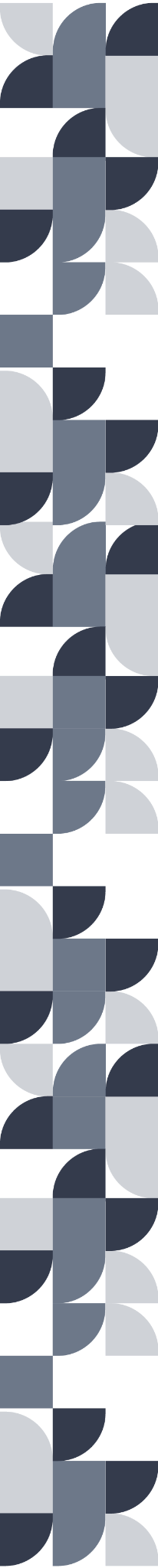 INFORME DE CIERRE
MARZO, 2024
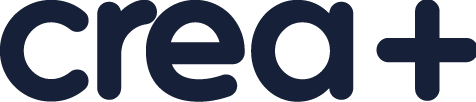 3. Resultados por Escuela/Sede
Escuela X  
Sede X
4.
Conclusiones
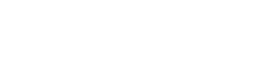 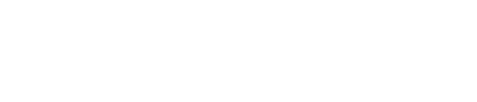 ¡Gracias!